Study of the Soil
Preserving soil health to increase productivity.
Standards
The image to the left is an embedded MS Word Document. For many users you can simply double click on it to open it in a MS Word Editing window. If this does not work on your computer then right click on the image and go to “Document Object” and click “Open”
This is a “Hidden Slide.” Hidden slides will not show when the presentation is played.
Objectives
Define key soil characteristics and processes
Describe soil composition and formation
Describe the role of soil organic matter in agriculture 
Describe the role of soil as a carbon sink
Design a model soil management plan that would improve both organic matter and soil structure
Objectives
Evaluate three different farms using no-till and identify limitations climate places on their operations
Describe the soil and crop health benefits for three conservation practices
Model soil erosion and related conservation practices on scale systems
Describe the benefits of earthworms to commercial crop production
Given site conditions evaluate the feasibility of changing to a no-till operation
Key Terms:
Soil—The mineral and organic matter that supports plant growth on the earth's surface; it is a mixture of particles of rock, organic materials, living organisms, air and water
Mineral matter—General term for the inorganic elements in the soil, for example: nitrogen, phosphorus, potassium
Organic matter—General term for plant and animal material in or on the soil in all stages of decomposition
Parent material—The rock and other unconsolidated material from which the soil has developed
Soil texture—A name given a textural group based on the relative proportions of the various soil separates (sand, silt and clay)
Soil structure—The combination or arrangement of soil particles into aggregates
Aggregate—Mass or cluster of soil particles such as a clod, crumb or granule
Key Terms
Soil depth—Total thickness of a soil from the topsoil to the parent material
Soil color—Indication of the amount of organic matter and moisture of the soil
Soil profile—A vertical cross-section of the soil from the surface through all its horizons
Soil horizon—A layer of soil approximately parallel to the land surface, differing from other layers in color, structure, texture, pH, etc.
Topsoil—The "A" horizon of the soil profile; dark colored upper layer of soil that may vary from several inches to 2 or more feet thick
Subsoil—The "B" horizon of the soil profile; the layer of soil directly beneath the topsoil
Leaching—Removal of water soluble soil components from the soil by the downward action of water
Erosion—Process in which soil particles undergo detachment, transport, and deposition.
Soil Formation
Soil is formed by the weathering of parent material under the influence of climate, topography, and organisms acting over a period of time.
This is a geologic process and takes on average 1000 years to form one inch of top soil
[Speaker Notes: Bold = five soil forming factors

Teaching Idea: Use HO: In the time it took to form one inch of soil, or point out and discuss classroom poster of the same title. Provide each student with a copy of From the Surface Down (free to order http://www.nrcs.usda.gov/Internet/FSE_DOCUMENTS/nrcs142p2_053238.pdf). It’s a great text type of handout that can serve as a text and scientific reading for the entire unit.]
Soil Formation: 5 Factors
Five soil forming factors:
Parent Material
Climate
Topography
Organisms 
Time
Soil Formation: Parent Material
Influence soil by contributing to texture and mineral content
Can vary in the ease of weathering or breaking up
Five soil forming factors:
Parent Material
Climate
Topography
Organisms 
Time
[Speaker Notes: Think of the difference between sand and basalt as parent materials. Or lake deposits vs granite.]
Soil Formation: Climate
Includes:
Temperature
Precipitation
Influences:
Weathering
Decomposition
Vegetation
Five soil forming factors:
Parent Material
Climate
Topography
Organisms 
Time
[Speaker Notes: Weathering: break down of minerals]
Soil Formation: Topography
Steeper slopes generally have less developed soil
More erosion
North slopes generally have more developed soil
Wetter, more vegetation
Five soil forming factors:
Parent Material
Climate
Topography
Organisms 
Time
[Speaker Notes: Teaching Idea: Discuss slopes and aspects using Google earth. Show how vegetation on north and south slopes is different and what factors influence this.]
Soil Formation: Organisms
Plants:
Provide organic matter
Influence soil structure
Affect soil chemistry
Animals:
Earthworms, termites, etc. mix the soil when burrowing
Five soil forming factors:
Parent Material
Climate
Topography
Organisms 
Time
Soil Formation: Time
More time generally means more soil development:
More weathering of minerals
More horizon development
Five soil forming factors:
Parent Material
Climate
Topography
Organisms 
Time
Handout:
[Speaker Notes: The image is an embedded MS Word Document. For many users you can simply double click on it to open it in a MS Word Editing window. If this does not work on your computer then right click on the image and go to “Document Object” and click “Open”]
Soil Composition
[Speaker Notes: This is an idealized soil composition. Actual ratios can vary greatly with different soil types.]
Soil Composition: Soil Pore Spaces
[Speaker Notes: Ideally (for crop production) pores space should be roughly 50% of soil volume. Half of this water, half air]
Soil Pore Spaces
The voids between soil particles
Sites where roots and microorganisms interact with the soil
Ideally filled with both air and water
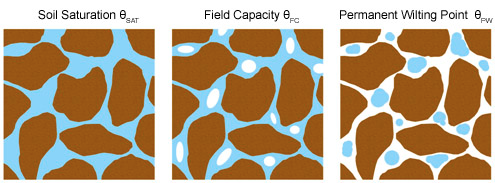 [Speaker Notes: Discuss different levels of saturation – plants, soil fauna and (most) microbes require both air and water to live. 

Teaching Idea: Have students find a compacted soil path around the school and borrow yard tools from the grounds crew to decompress the soil and talk about the reasons roots can’t grow there very easily.]
Soil Moisture Target
[Speaker Notes: http://www.stevenswater.com/articles/irrigationscheduling.aspx]
Soil Composition: Soil Particles
[Speaker Notes: The mineral and organic matter fraction provide the essential nutrients for plant live: N, P, K, S, C, H, Ca, Mo, Mn, Mg, Cu, Zn, Fe, Ni, Cl, Bo]
The Mineral components
Grouped by size
Sand:  2.0 mm – 0.05 mm
Silt: 0.05 mm – 0.002 mm
Clay: Less than 0.002mm
Percentage of each group dictates a soil’s texture
Soil Texture Triangle
% Silt
% Clay
% Sand
[Speaker Notes: Loamy soil is the ideal agricultural soil in terms of nutrient holding and a balance between water and air content
http://soils.usda.gov/education/resources/lessons/texture/ - resources for soil texturing lab at this site]
Organic Matter
Matter derived from organisms
Dead and decaying plant matter
Living organisms (bacteria, fungi, mites, earthworms, roots etc.)
Important for:
Water Holding capacity
Nutrient storage and release
Soil structure
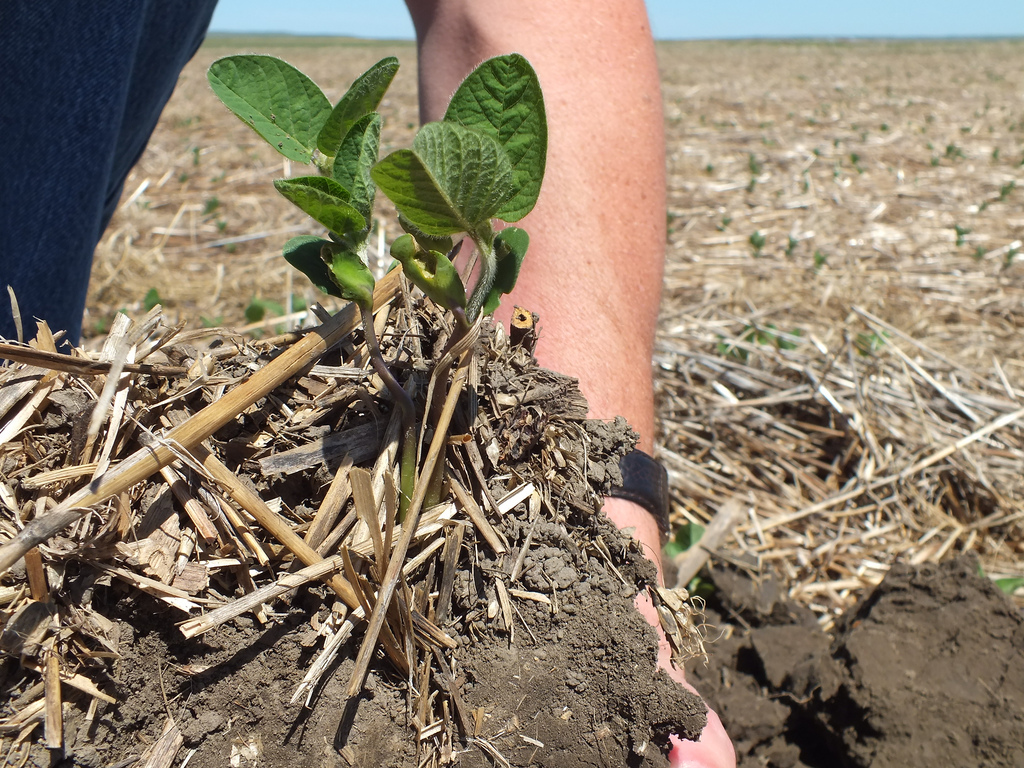 [Speaker Notes: Increases soil water capacity, cation exchange capacity

Image used under creative commons. Source: https://www.flickr.com/photos/nrcs_south_dakota/7166235513]
Organic Matter
Large amounts of carbon are stored in the soil as organic matter
Agricultural management can release stored carbonto the atmosphere as carbon dioxide (CO2) and methane (CH4)
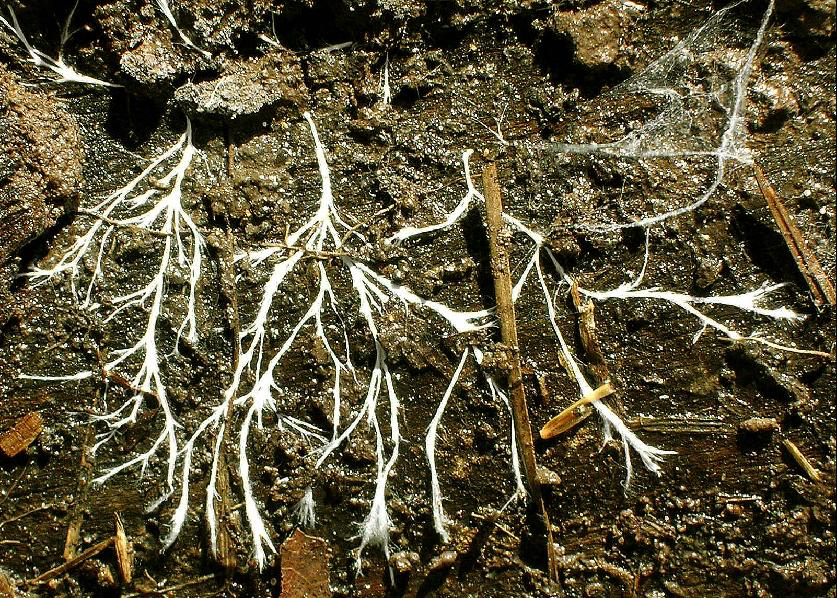 [Speaker Notes: Increases soil water capacity, cation exchange capacity

Image used under creative commons. Source: https://commons.wikimedia.org/wiki/File:Hyphae.JPG]
Forming Soil Organic Matter
[Speaker Notes: Teaching Idea: Using this to prep for the ecological cycles unit you could create three different types of soils using a mixture of organic materials and compost. Then plant the wheat seeds so they will be ready in a few weeks for their units.]
Soil Structure
Soil structure is defined as the way the components of soil (minerals fraction, organic matter, air, water) are arranged into aggregates
Determines how soil components interact with each other
Affects plant growth and overall soil health
[Speaker Notes: Soil particles and influence on structure, how management practices influence structure.

Teaching Idea: This would be a good place for a soil pit fieldtrip. Structure, organic material and horizons could all be discussed and samples could be brought back to texture in the classroom.]
Soil Aggregates
Erosion
Erosion is a process in which soil particles undergo detachment, transport, and deposition.
Excessive erosion can result in the loss of nutrient rich top soil and crop damage
[Speaker Notes: Acceptable rates of erosion vs. what is seen in the area; how management practices influence erosion.  Rate of loss vs. rate of soil formation (natural losses and accelerated erosion (anthropogenic activity).

Teaching Idea: Use HO: Soil Quality Resource Concerns: Soil Erosion. (soil erosion soils-usda-gov.pdf)]
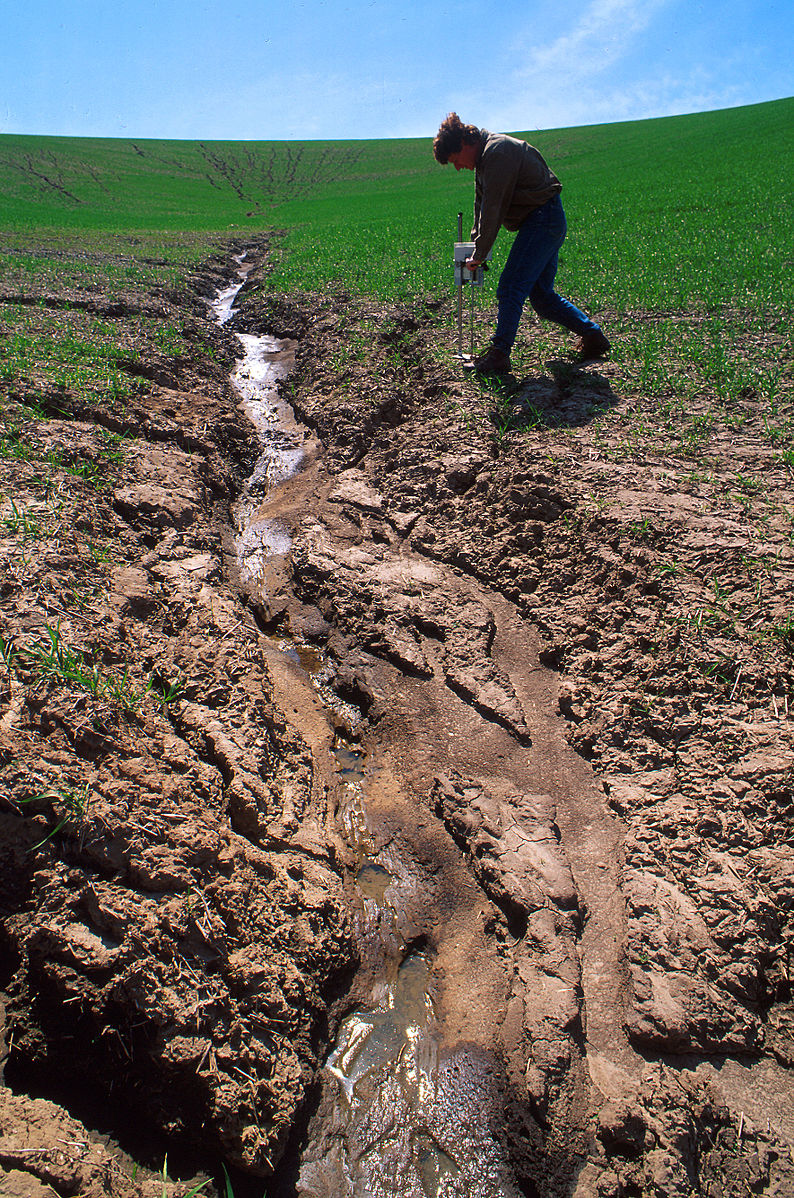 Erosion
Rates as high as 200 tons/acre have been documented on steep slopes in the Palouse region.
Sustainable levels of erosion are around 4-5 tons/acre
[Speaker Notes: http://pnwsteep.wsu.edu/resourcelinks/eip.pdf average on Palouse since 1939 is 14 tons/acre on crop land
http://people.oregonstate.edu/~muirp/erosion.htm - US average is 7 tons/acre

Use HO: Effects of Soil Erosion on Soil Productivity and Soil Quality(sq_erosion.pdf)

Photo Description: Severe soil erosion in a wheat field near Washington State University, Source: http://www.ars.usda.gov/is/graphics/photos/k5951-1.htm
Date: Unknown, Author: Jack Dykinga, License: public domain]
Wind Erosion
[Speaker Notes: http://www.nrcs.usda.gov/wps/portal/nrcs/main/national/landuse/crops/erosion

Teaching Idea: This would be a good place for a class demonstration on wind erosion using a bicycle pump or air compressor. Prepare several samples one that is dry and has been “tilled”, one that has been wet and let dry with a crust on the soil, and one that has a cover crop.  Use HO: Cover and Green Manure Crop Benefits to Soil Quality (cover crops USDA NRCS.pdf)]
Wind Erosion
[Speaker Notes: http://css.wsu.edu/project2020/DCBCS/DCBCSenvironment.htm

Teaching Idea: See above. If you are in an area that frequently has wind while farmers are working the fields you could add discussion on the blackout conditions drivers face, as well as the valuable top soil the farmers are losing.]
The Great Dust Bowl Era 1930’s
http://video.pbs.org/video/2250514396 
2 minutes
http://video.pbs.org/video/2284399360
12 minutes
[Speaker Notes: If your school blocks streaming video you may need to skip this slide, download it from home, or buy the DVD from PBS.]
Conservation Practices: Wind Erosion
Factors affecting wind erosion:
Wind velocity
Surface roughness (greater roughness reduces erosion)
Vegetative cover (growing crops or crop residue)
Soil properties: improved soil structure can reduce erosion
Water Erosion
[Speaker Notes: Picture: http://ksj.mit.edu/tracker/2008/01/seattle-post-intelligencer-top-soil-wash]
Water Erosion
[Speaker Notes: http://www.nrcs.usda.gov/wps/portal/nrcs/main/national/landuse/crops/erosion]
Conservation Practices: Water Erosion
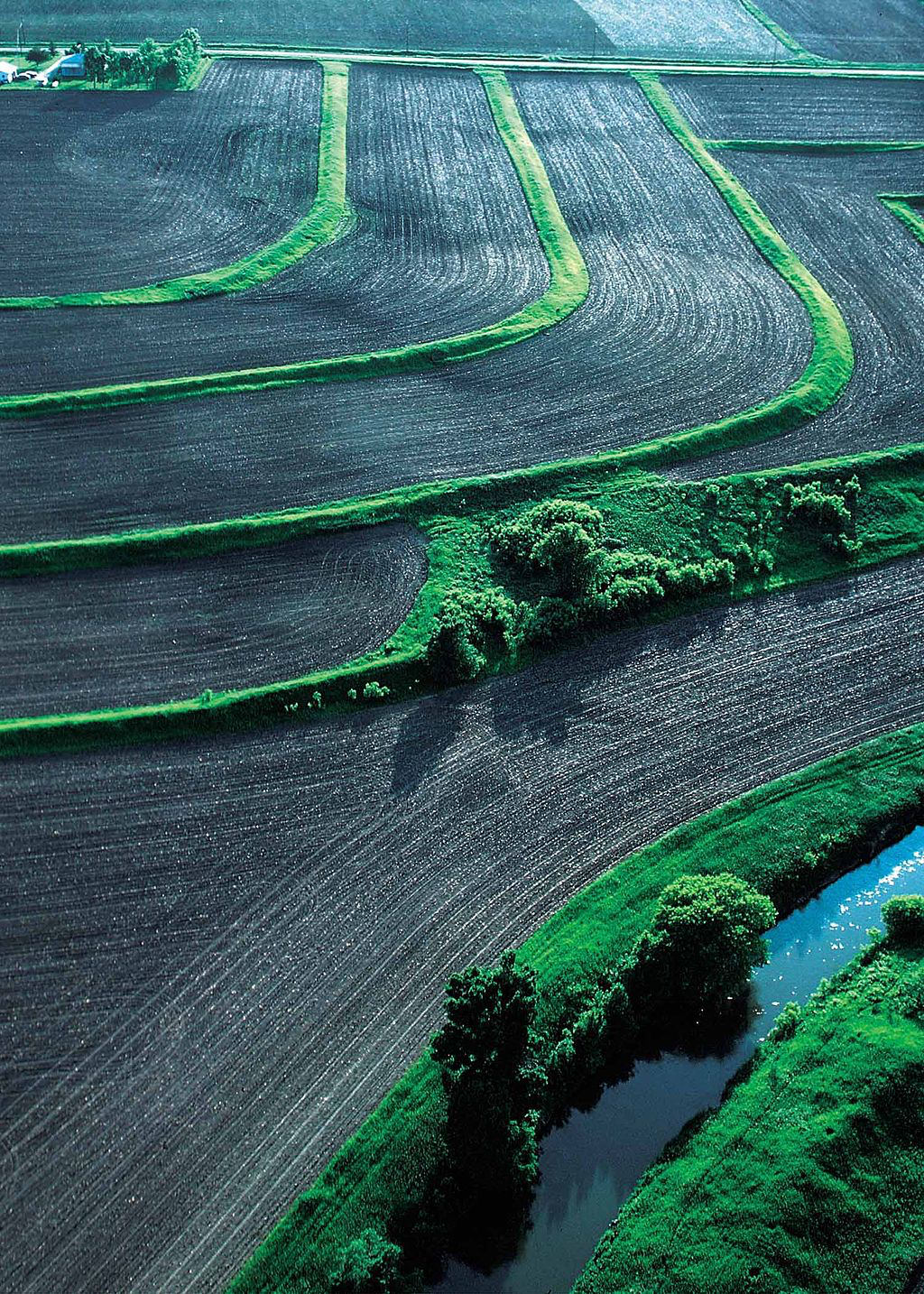 Factors affection Water erosion
Rainfall
Soil Properties
Topography
Slope length
Steepness
Vegetative cover
Soil Management
[Speaker Notes: Photo: Lynn Betts, USDA Natural Resources Conservation Service - http://photogallery.nrcs.usda.gov/Index.asp]
Rainfall intensity
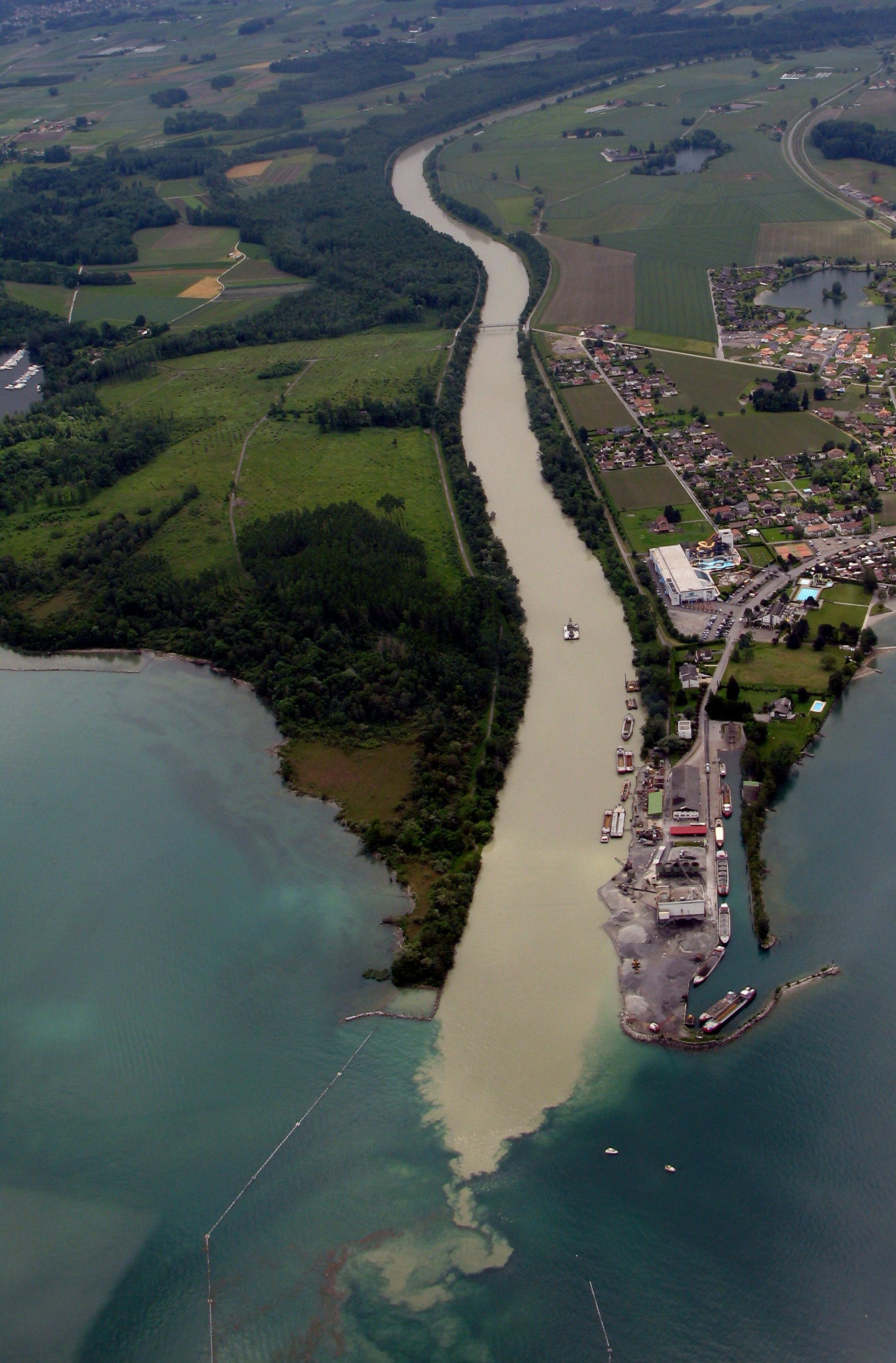 Erosion increases with increased rainfall intensity
[Speaker Notes: Teaching Idea: Use HO: Soil Quality Indicators: Infiltration. (soil infiltration soils-usda-gov.pdf) 

Photo Source: https://upload.wikimedia.org/wikipedia/commons/e/ee/Leman_img_0573.jpg Taken By Rama License:CC BY-SA 2.0 fr]
Soil Properties
Soil texture, moisture content, and structure all effect soil erosion
Run-off increases with rainfall on frozen soil
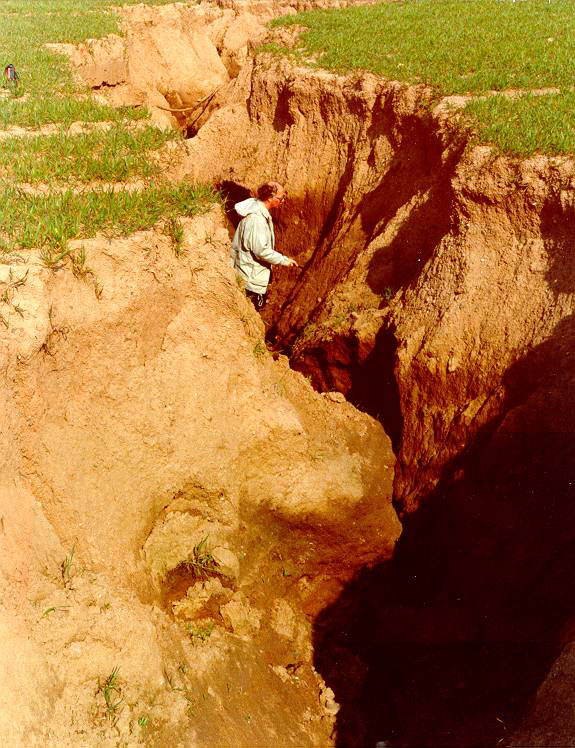 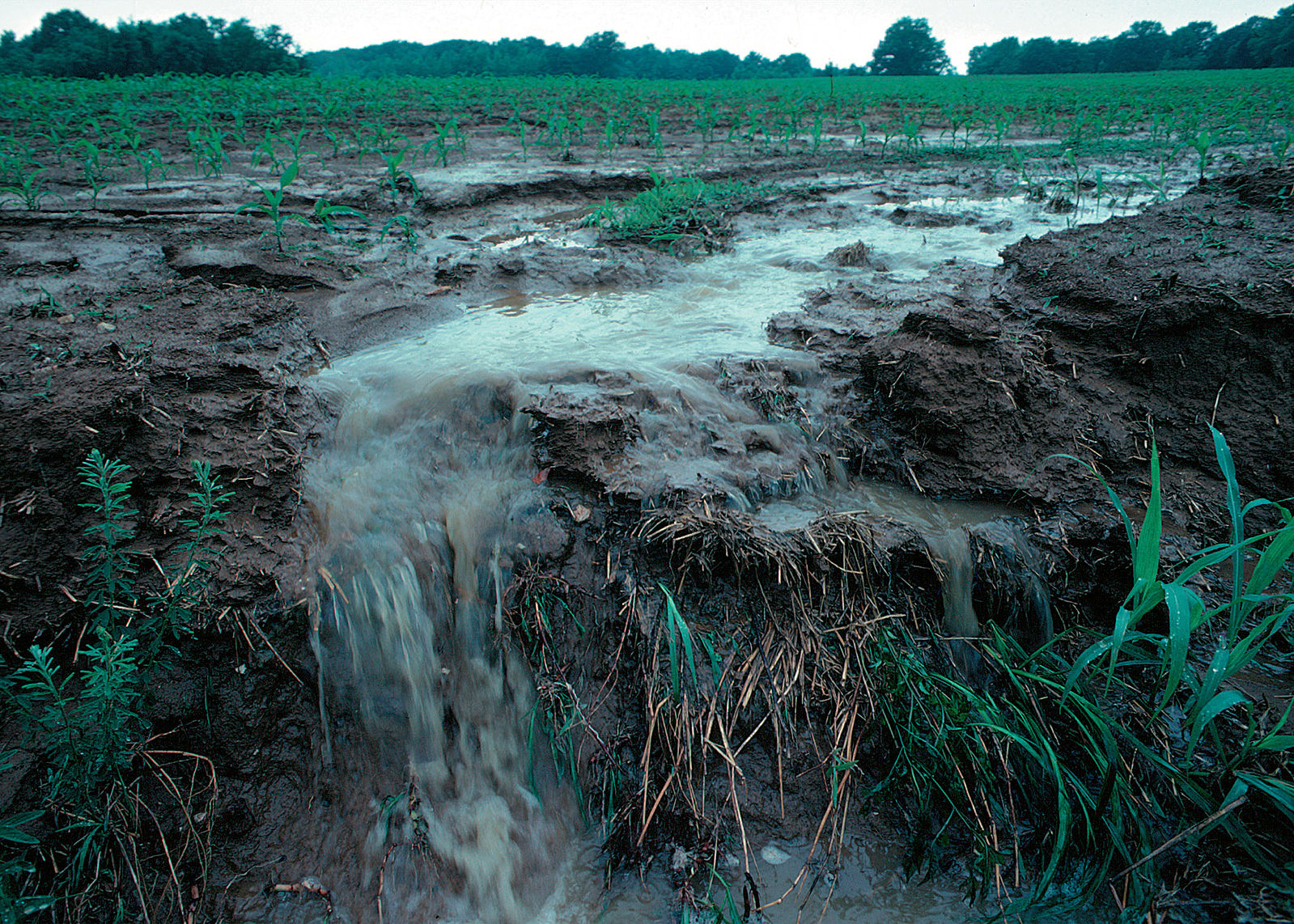 [Speaker Notes: Left Photo Source: http://www.soil-net.com/album/Soils_Rocks/slides/Devon%20Erosion.html http://creativecommons.org/licenses/by-nc-sa/2.0/uk/ 
Right Photo Source: U.S. Department of Agriculture, Natural Resources Conservation Service. Filename:NRCSIA99129.tif Lynn Betts, photographer]
Topography
Erosion increases with steepness and slope length
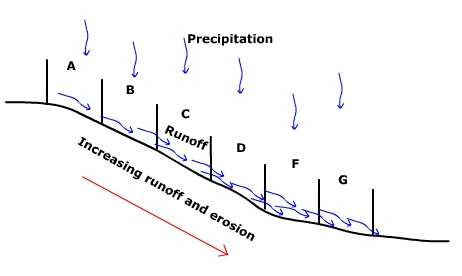 Vegetative Cover
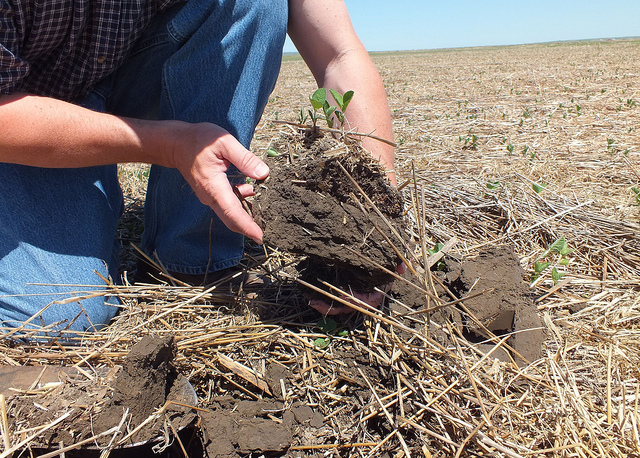 Vegetation cover and crop residue reduce erosion by:
Increasing permeability
Roots provide channels for water
Residue and above ground biomass slow water flow and reduce energy
[Speaker Notes: Image Source https://www.flickr.com/photos/nrcs_south_dakota/7351444318
License: https://creativecommons.org/licenses/by-sa/2.0/]
Soil Management
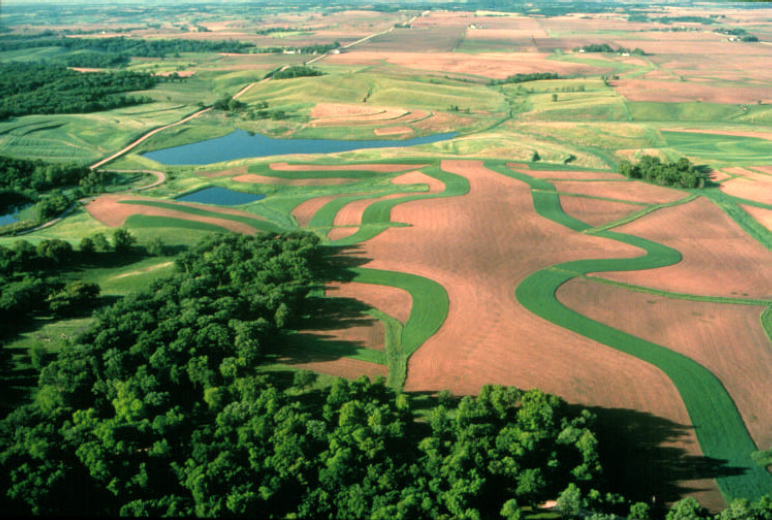 Soil management techniques can reduce erosion potential:
Reduced tillage and cover crops – shelter soil surface and improve infiltration
Terracing and strip cropping reduce slope length
Crop rotation – control timing of soil disturbance, species with tap roots break plow pan and increase infiltration
[Speaker Notes: Teaching Idea: This is a good place to introduce the farm case studies. Read and discuss the practices being used and the cultivation practices the farmer employs to meet their growing goals. Having a local tractor dealer come in and talk about no-till equipment  or other equipment used in the area to preserve topsoil and soil moisture, along with the equipment’s associated costs would make this more real-world 

Photo Source: Natural Resources Conservation Service (NRCS) - U.S. Department of Agriculture, Natural Resources Conservation Service – From National Conservation Practice Standards: "Contour Buffer Strips; Practice Introduction." Practice code 332. https://en.wikipedia.org/wiki/Buffer_strip#/media/File:Contour_buffer_strips_NRCS.jpg]
Strip cropping
Your Turn: 
Identify Soil Erosion Control Measures from Aerial Photos (Google Earth):
Capture screen shots of 5 different erosion control measures viewable from Google Earth Satellite Photos
[Speaker Notes: Picture: http://www.whitman.edu/environmental_studies/WWRB/agriculture/erosion.html

Teaching Idea: Use Google Earth and have students look at agricultural fields in the region for farms using this technique.
This requires access to computers. If you are not a one to one school, this may not be a short activity and it is recommended you evaluate the value to you vs the time required to complete this activity. Alternately this could be assigned as homework with students to return and report their findings the next class period]
Worksheets & Reviews
Other Extensions:

Conduct a field day with a soil pit and have students evaluate the soils.
Worksheets
Pre/Post-Test
The images to the left are embedded MS Word Documents. For many users you can simply double click on it to open it in a MS Word Editing window. If this does not work on your computer then right click on the image and go to “Document Object” and click “Open”
Additional Activities
STEEP Discovering Soil Invertebrates: http://pnwsteep.wsu.edu/edsteep/materials.html 
Identify Soil Erosion Control Measures from Aerial Photos (Google Earth)
NRCS soil lab resources: http://www.nrcs.usda.gov/wps/portal/nrcs/main/soils/edu/7thru12/ 


Try Http://www.Rewordify.com to help simplify scientific texts for different reading levels.
Additional Resources
Soil Carbon Sequestration—Fundamentals. (2005). Sundermeier, A., Reeder, R., & Lal, R. AEX-510-05 The Ohio State University Extension. 
Agricultural Management Effects on Earthworm Populations. (2001). Technical note #11 USDA-NRS. 
Agriculture in the Palouse: A Portrait of Diversity. (1999). Hall, M., Young, D., & Walker, D. University of Idaho Extension Bulletin 794. 
Cover and Green Manure Crop Benefits to Soil Quality. (1996) Technical Note #1. USDA-NRS. 
Earthworms - Soil Biology Primer. USDA-NRS. http://soils.usda.gov/sqi/concepts/soil_biology/earthworms.html 
From the Surface Down: An Introduction to Soil Surveys for Agronomic Use. 2nd Edition (2010). USDA-NRS
Direct Seed Conservation Tillage Case Studies UI Extension
Aeschliman Farm case study. (1999). Pacific Northwest Extension Publication, Washington State University. PNW0515.
Mosman Farm case study. (2001). Pacific Northwest Extension Publication, Washington State University. PNW0541.
Others (several others from different farming systems are available). 
Soil Quality Indicators: Aggregate Stability. (1996). USDA Natural Resources Conservation Service. 
Soil carbon sequestration in the dryland cropping region of the Pacific Northwest. (2012) T.T. Brown and D.R. Huggins. Journal of Soil and Water Conservation 67(5):406-415. 
Soil Quality Resource Concerns: Soil Erosion. (1996). USDA Natural Resources Conservation Service. 
Soil Quality Indicators: Infiltration. (1998). USDA Natural Resources Conservation Service.
Effects of Soil Erosion on Soil Productivity and Soil Quality. Technical Note #7. (1998). USDA Natural Resources Conservation Service.
Soil Health for Educators. USDA-NRCS available at: http://www.nrcs.usda.gov/wps/portal/nrcs/detail/national/home/?cid=nrcs142p2_053870 
From the Surface Down. USDA-NRS publication. http://www.nrcs.usda.gov/Internet/FSE_DOCUMENTS/nrcs142p2_053238.pdf 
Soil Biology Primer. USDA-NRS Online Book available at: http://soils.usda.gov/sqi/concepts/soil_biology/biology.html, print books available through: http://store.swcs.org/index.cfm?fuseaction=c_products.view&catID=574&productID=5154  
Soil and the Environment: A Land and Homesite Evaluation Handbook and Training Guide. Available through: http://www.cals.uidaho.edu/edcomm/pdf/BUL/BUL0795.pdf